РЕЗУЛЬТАТИ ПРОВЕДЕННЯ АНКЕТУВАННЯ
з академічної доброчесності
для здобувачів вищої освіти зі спеціальності 051 «Економіка» Дніпропетровського державного університету внутрішніх справ
(освітньо-кваліфікаційний рівень «Магістр») 
за І семестр 2020-2021 н.р.
З метою вивчення ставлення здобувачів вищої освіти за освітньо-кваліфікаційним рівнем «Магістр» зі спеціальності 051 «Економіка» до процедури дотримання норм та принципів академічної доброчесності, у І семестрі 2020-2021 навчального року було проведено анкетування у електронному вигляді.
Анкета доступна за посиланням: 
https://docs.google.com/forms/d/1l53mwyRE_hnCkirl-qDRC-OLklaDx4Ejz1nyeKBGVbw/edit
В опитуванні взяли участь 33 здобувачі вищої освіти освітньо-кваліфікаційного рівня «Магістр» зі спеціальності 051 «Економіка» Дніпропетровського державного університету внутрішніх справ.
Метою анкетування є визначення рівня обізнаності здобувачів вищої освіти спеціальності 051 «Економіка» щодо процедур дотримання академічної доброчесності, її популяризації в академічному середовищі та заходів щодо реагування на прояви академічної недоброчесності.
Здобувачі вищої освіти ступеня магістра спеціальності                  051 «Економіка» мали можливість надати розгорнуті пропозиції щодо удосконалення процедури дотримання норм та принципів академічної доброчесності на платформі Дніпропетровського державного університету внутрішніх справ
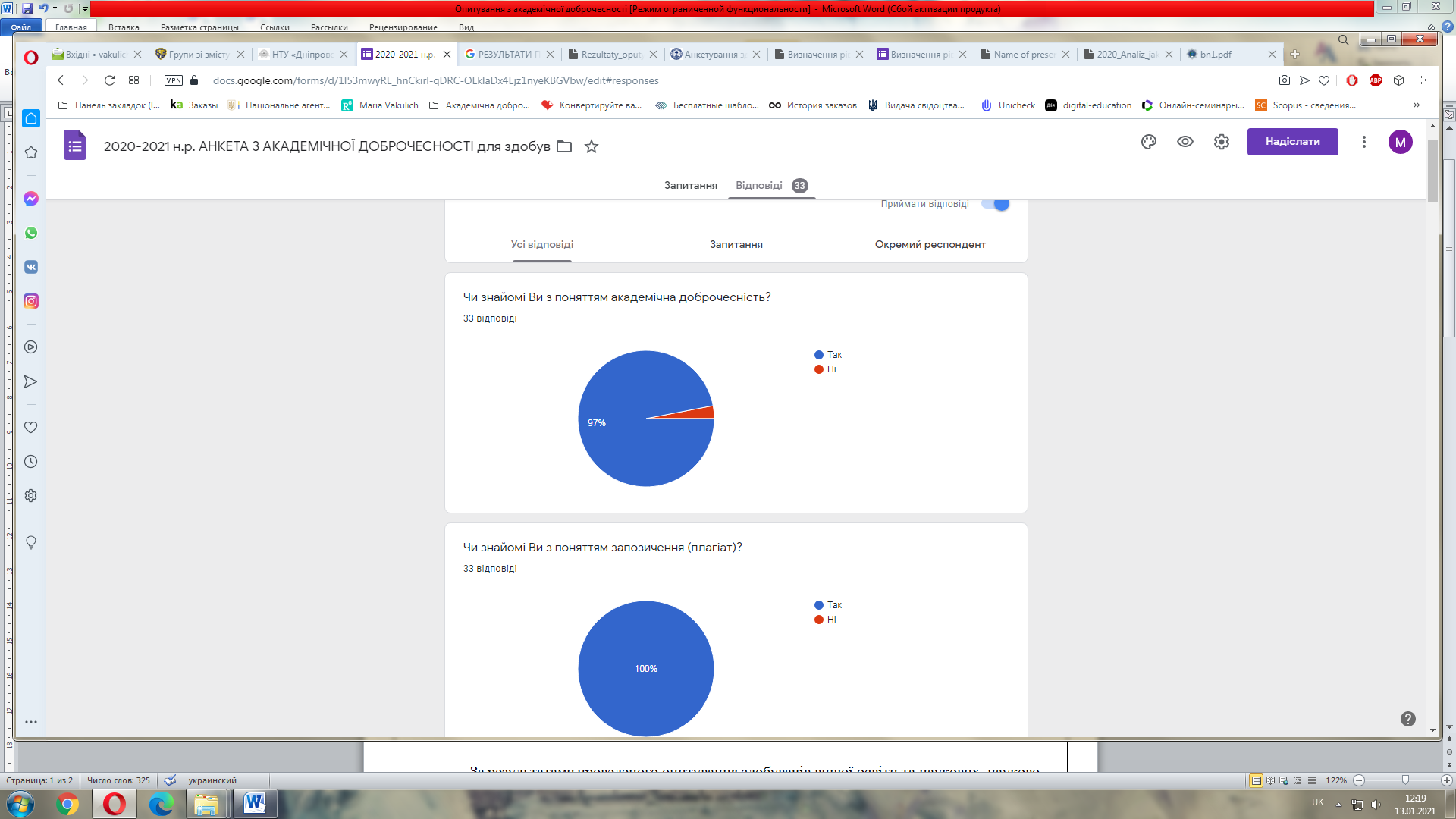 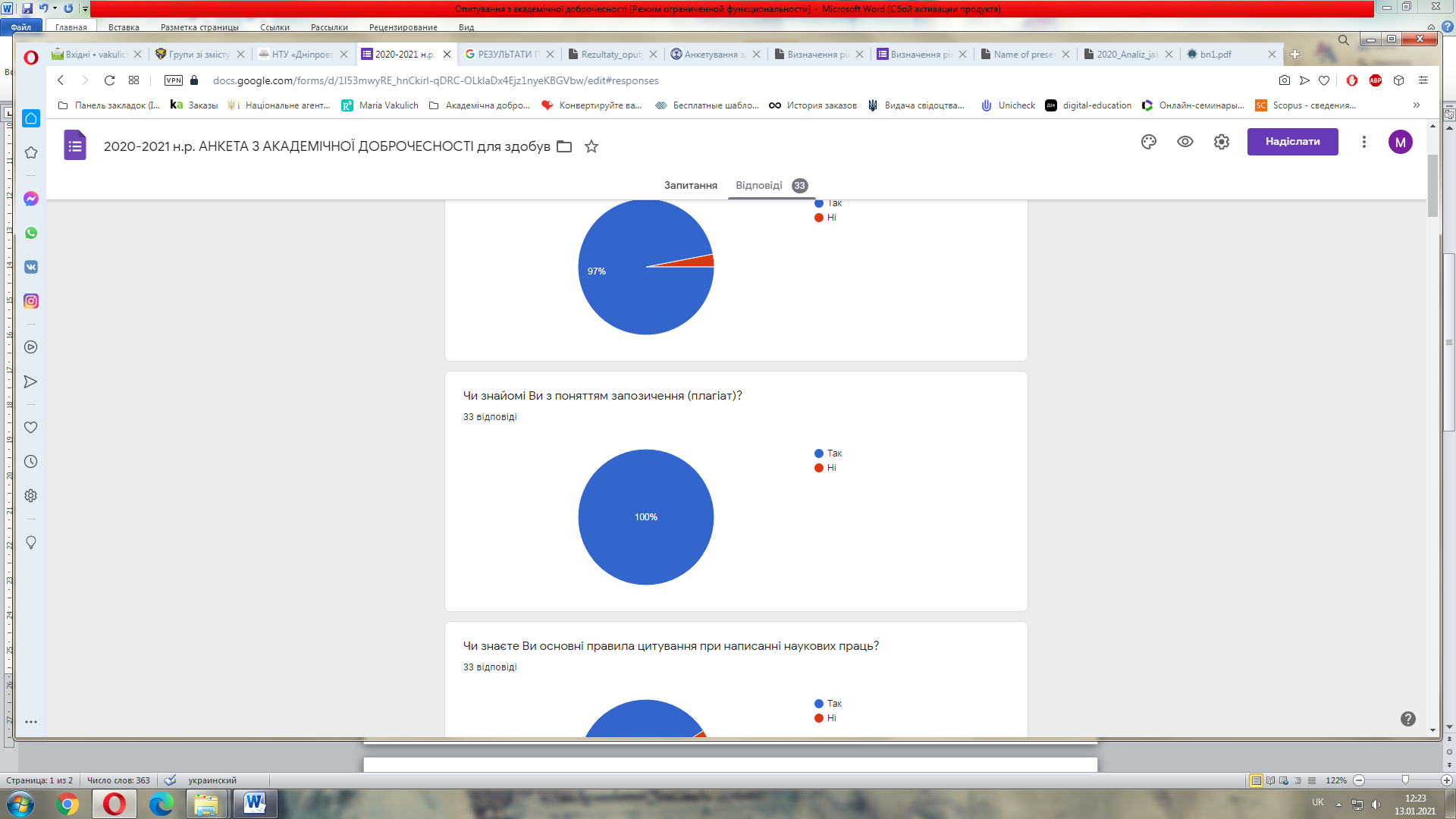 Рис. 1. Відповідь на питання № 1 Анкетування з академічної доброчесності здобувачів вищої освіти зі спеціальності 
051 «Економіка» 
(освітньо-кваліфікаційний рівень «Магістр»)
Рис. 2. Відповідь на питання № 2 Анкетування з академічної доброчесності здобувачів вищої освіти зі спеціальності 
051 «Економіка» 
(освітньо-кваліфікаційний рівень «Магістр»)
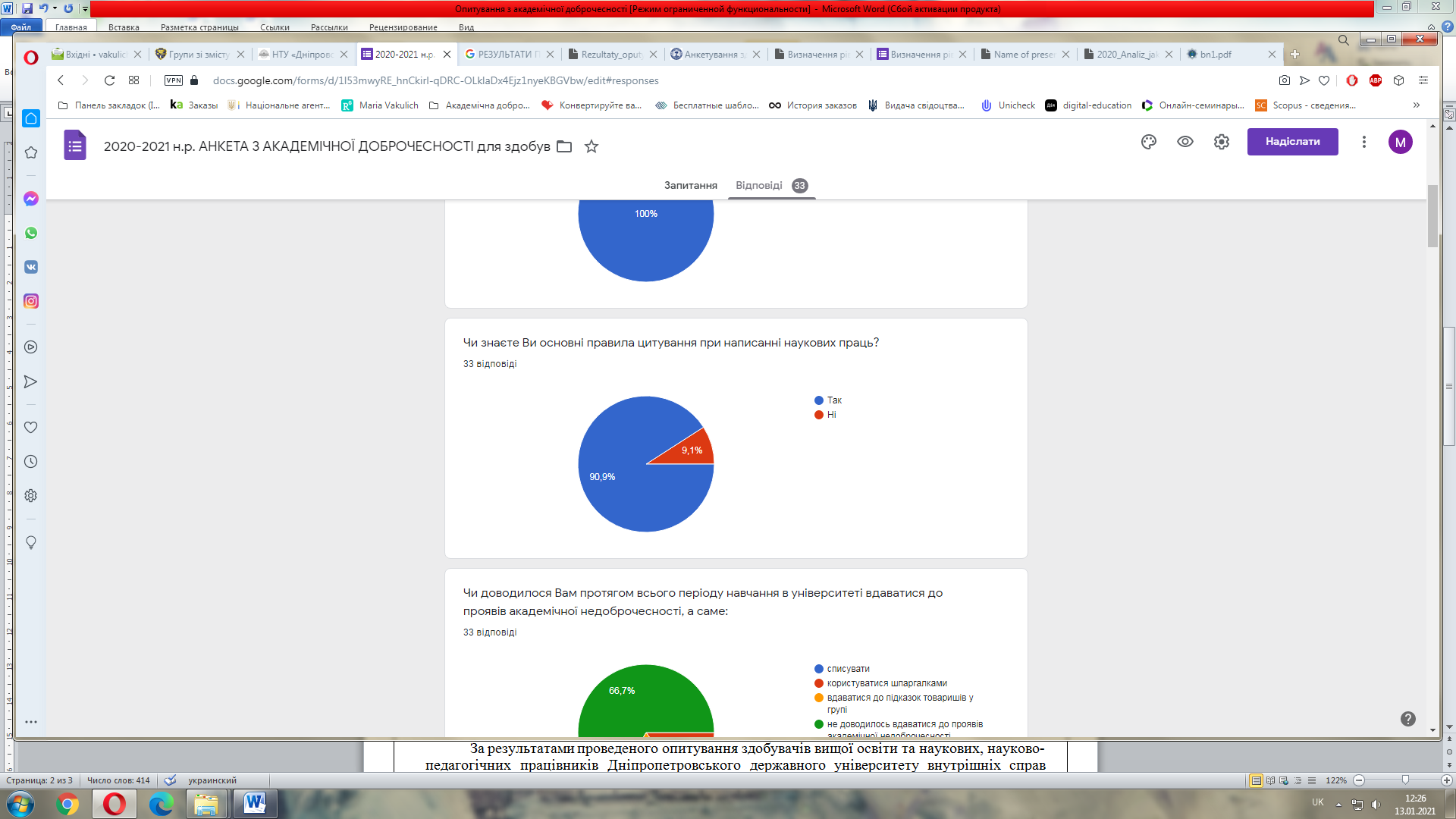 На питання № 3 «Чи знаєте Ви основні правила цитування при написанні наукових праць?» отримані наступні результати:
- відповідь «Так» – 90,9% здобувачів вищої освіти;     - відповідь «Ні» – 9,1% здобувачів вищої освіти.
Рис. 3. Відповідь на питання № 3 
Анкетування з академічної доброчесності здобувачів вищої освіти зі спеціальності 
051 «Економіка» 
(освітньо-кваліфікаційний рівень «Магістр»)
Таким чином, потребує посилання напрям роботи Школи академічної доброчесності Дніпропетровського державного університету внутрішніх справ щодо лекцій та методичних матеріалів для здобувачів вищої освіти про основні правила цитування при написанні наукових праць.
Посилення потребує процес інформування здобувачів вищої освіти щодо рівня відповідальності за порушення академічної доброчесності та виявлення фактів академічного плагіату.
Рис. 4. Відповідь на питання № 4 Анкетування з академічної доброчесності здобувачів вищої освіти зі спеціальності 
051 «Економіка» 
(освітньо-кваліфікаційний рівень «Магістр»)
Питання «У разі позитивної відповіді на запитання № 4 вкажіть, чи приносили дані дії (порушення академічної доброчесності) бажаний для Вас результат?»:   - відповідь «Так» – 30,3% здобувачів вищої освіти;   - відповідь «Ні» – 69,7% здобувачів вищої освіти.
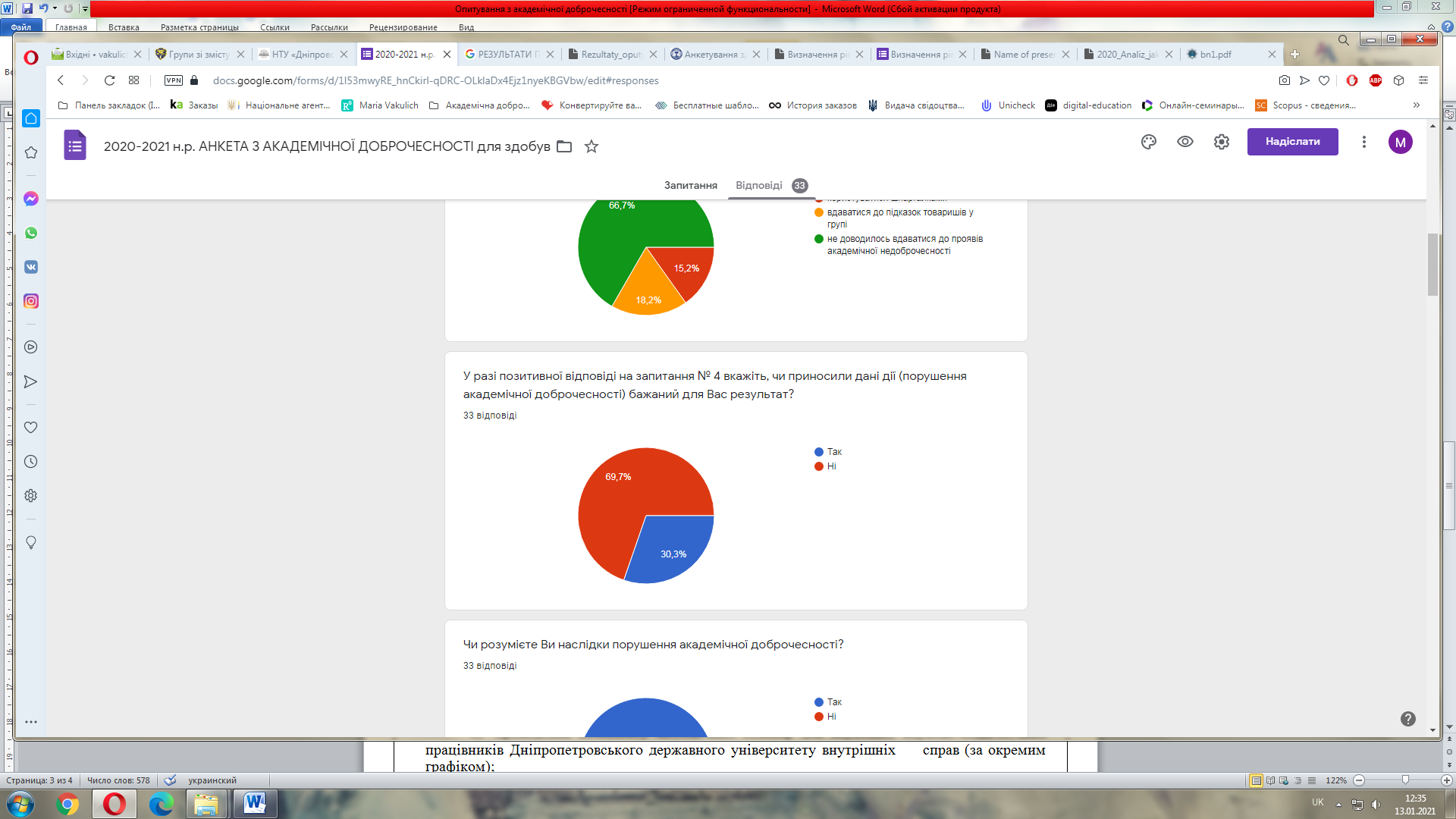 Рис. 5. Відповідь на питання № 5 Анкетування з академічної доброчесності здобувачів вищої освіти зі спеціальності 051 «Економіка» 
(освітньо-кваліфікаційний рівень «Магістр»)
Таблиця 1
Результати анкетування з академічної доброчесності здобувачів вищої освіти 
зі спеціальності 051 «Економіка» (освітньо-кваліфікаційний рівень «Магістр») 
за питаннями № 6 – 8, у %
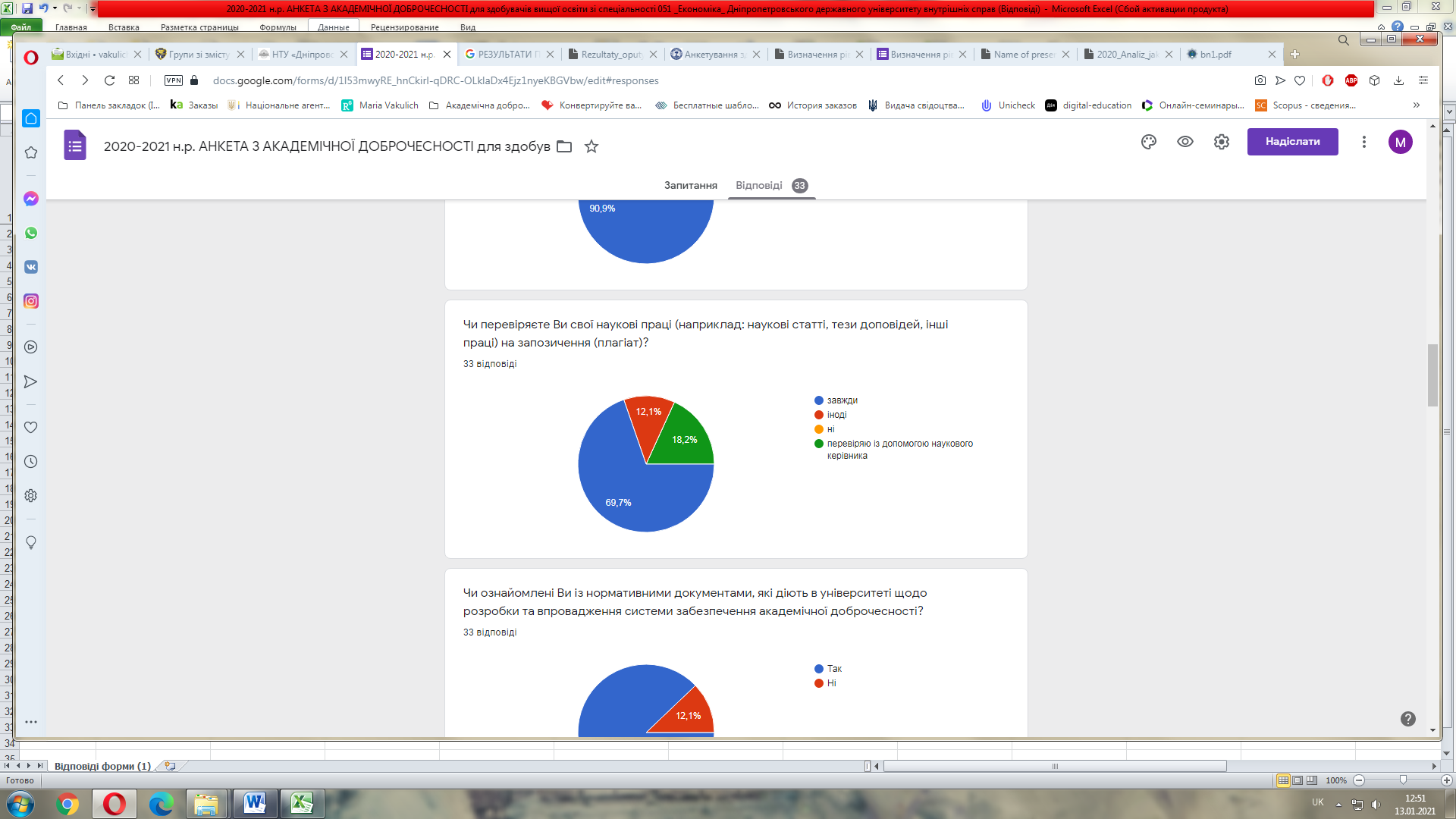 Рис. 6. Відповідь на питання № 9 Анкетування з академічної доброчесності здобувачів вищої освіти зі спеціальності 051 «Економіка» 
(освітньо-кваліфікаційний рівень «Магістр»)
Питання № 10 «Перевірка Вами своїх наукових праць здійснюється з метою…» ілюструє наступні результати:
0%
Уникнення відповідальності
27,3%
Самоконтролю
Дотримання встановлених в ДДУВС вимог щодо перевірки наукових праць на запозичення (плагіат)
72,7%
Таблиця 2
Результати анкетування з академічної доброчесності здобувачів вищої освіти 
зі спеціальності 051 «Економіка» (освітньо-кваліфікаційний рівень «Магістр») 
за питаннями № 11 – 13, у %
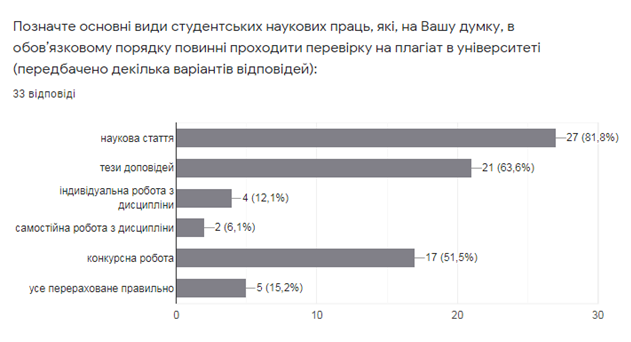 Рис. 8. Відповідь на питання № 14 Анкетування з академічної доброчесності здобувачів вищої освіти зі спеціальності 051 «Економіка» 
(освітньо-кваліфікаційний рівень «Магістр»)
За результатами проведеного опитування здобувачів вищої освіти прийнято ряд заходів щодо дотримання принципів академічної доброчесності в академічній спільноті, а саме:
продовження роботи «Школи академічної доброчесності для здобувачів вищої освіти», яка передбачає собою проведення ознайомчих практичних занять щодо дотримання принципів академічної доброчесності
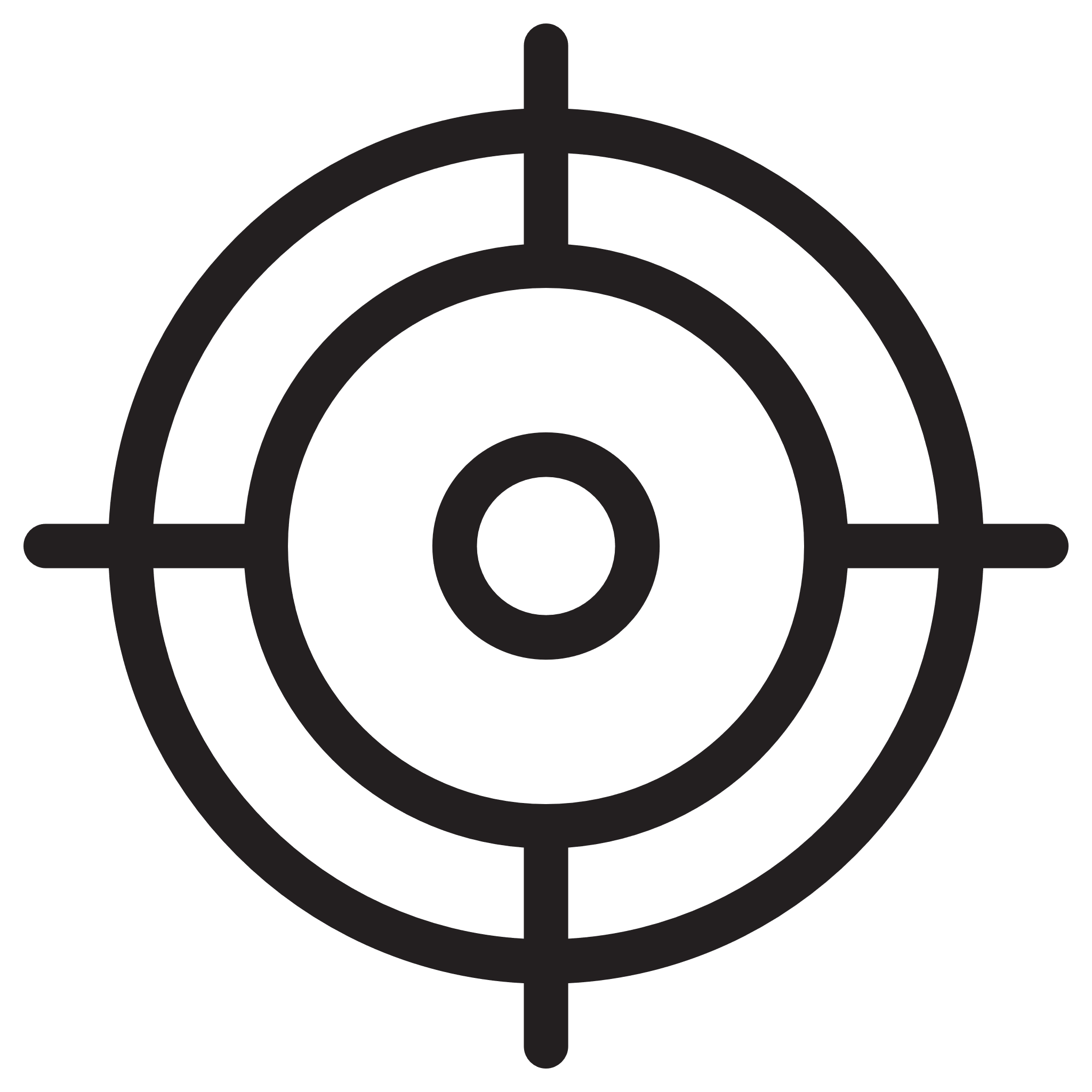 підготовка інформаційних матеріалів (плакати, буклети, інфографіка, брошури) з питань дотримання принципів академічної доброчесності в закладі вищої освіти
проведення роз’яснювальної роботи зі здобувачам вищої освіти зі спеціальності 051 «Економіка» Дніпропетровського державного університету внутрішніх справ (освітньо-кваліфікаційний рівень «Магістр»)
За результатами проведеного опитування здобувачів вищої освіти прийнято ряд заходів щодо дотримання принципів академічної доброчесності в академічній спільноті, а саме:
проведення Групою сприяння академічної доброчесності Дніпропетровського державного університету внутрішніх справ додаткових заходів у ІІ семестрі 2020-2021 н.р. (онлайн-вебінари, консультації, онлайн-зустрічі) із здобувачами вищої освіти за освітньо-професійною програмою щодо популяризації принципів академічної доброчесності
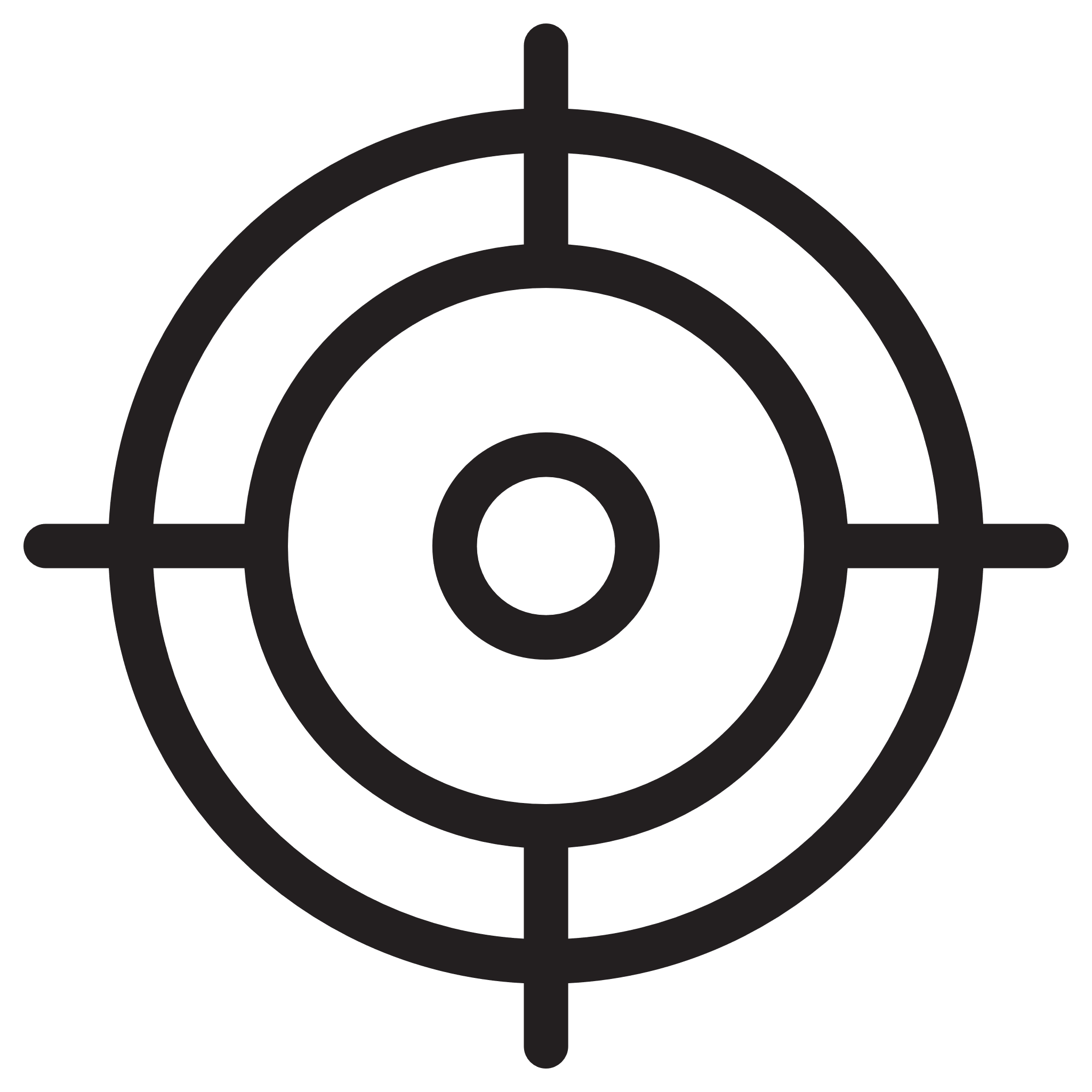 посилення напрямів роботи Школи академічної доброчесності Дніпропетровського державного університету внутрішніх справ щодо підготовки методичних матеріалів для здобувачів вищої освіти про основні правила цитування при написанні наукових праць, стилі цитування, відповідні інформаційні довідки
Ф
Дякую за увагу!